OPERATOR PRECEDENCE PARSING
Shubham Chauhan
(11CS10043)
Date: 3rd Sep
OPERATOR GRAMMAR
No Ɛ-transition.
No two adjacent non-terminals.
	Eg.
		E  E op E | id
		op  + | *
		The above grammar is not an operator grammar but:
		E  E + E | E* E | id
OPERATOR PRECEDENCE
If a has higher precedence over b;	a .> b
If a has lower precedence over b;		a <. b
If a and b have equal precedence;	a =. b
Note:
id has higher precedence than any other symbol
$ has lowest precedence.
if two operators have equal precedence, then we check the Associativity of that particular operator.
PRECEDENCE TABLE
Example:	w=	$id + id * id$
		$<.id.>+<.id.>*<.id.>$
BASIC PRINCIPLE
Scan input string left to right, try to detect .> and put a pointer on its location.
Now scan backwards till reaching <.
String between <. And .> is our handle.
Replace handle by the head of the respective production.
REPEAT until reaching start symbol.
ALGORITHM
w  input
		a  input symbol
		b  stack top
		Repeat
		{
			if(a is $ and b is $)
				return
			if(a .> b)
				push a into stack
				move input pointer
			else if(a <. b)
				c  pop stack
				until(c .> b)
			else
				error()
		}
EXAMPLE
PRECEDENCE FUNCTIONS
Operator precedence parsers use precedence functions that map terminal symbols to integers.

Algorithm for Constructing Precedence Functions


Create functions fa for each grammar terminal a and for the end of string symbol.
Partition the symbols in groups so that fa and gb are in the same group if a =· b (there can be symbols in the same group even if they are not connected by this relation).
Create a directed graph whose nodes are in the groups, next for each symbols a and b do: place an edge from the group of gb to the group of fa if a <· b, otherwise if a ·> b place an edge from the group of fa to that of gb.
If the constructed graph has a cycle then no precedence functions exist. When there are no cycles collect the length of the longest paths from the groups of fa and gb respectively.
Consider the following table:




Resulting graph:
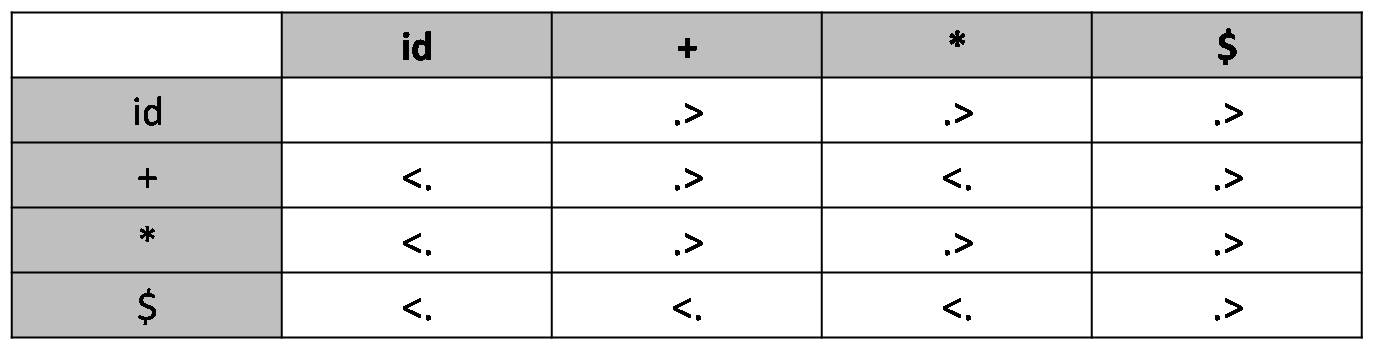 gid
fid
f*
g*
g+
f+
f$
g$
From the previous graph we extract the following precedence functions: